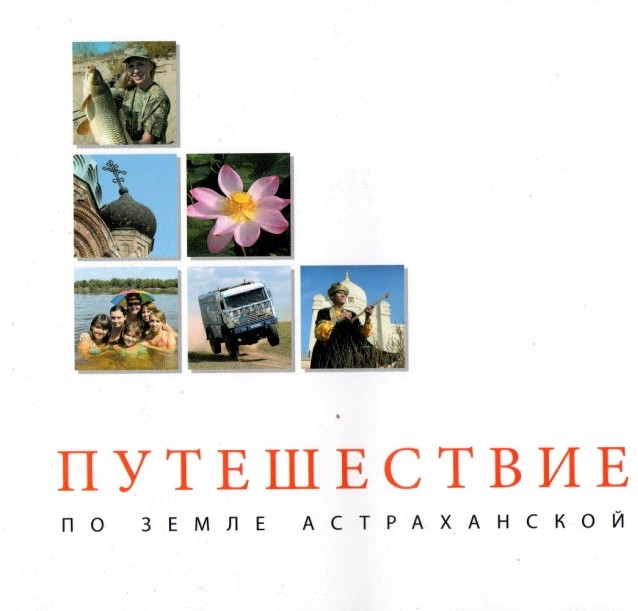 [Speaker Notes: ЧАСТЬ 1]
Ахтубинский район
Озеро  Баскунчак
Баскунчак- крупнейшее солёное озеро Европы и России. Площадь озера около 110кв.км,наибольшая длина-18км,ширина-13 км. Озеро представляет своеобразное углубление на вершине соляной горы , уходящей основанием на тысячи метров в глубину земли и прикрытой толщей осадочных пород. Питание озера Баскунчак происходит главным образом за счёт  источников. Многочисленные источники впадают в озеро по его северо-западному берегу. В течение суток в озеро поступает более 2,5 тыс.тонн солей. Баскунчакская соль составляет 80 % всей российской соли и считается одной из самых лучших в мире. Уникальность Баскунчакского месторождения поваренной соли состоит в том, что оно, в  отличие от большинства других месторождений, в силу природных особенностей способно с годами восстанавливать потерянные запасы за счёт естественного привноса солей питающими озеро источниками. На самом деле Баскунчак- хрупкая природная  геоэкологическая система, нуждающаяся в тщательном  изучении, охране и бережном отношении.
Гора Большое Богдо
Гора Большое Богдо имеет окружность 13 километров, высоту 153,5 метра. Она находится у юго- западного побережья Баскунчакского озера. На поверхность горы выходят древнейшие слои породы, формировавшиеся 250-200 миллионов лет назад. Такого в Астраханской области больше не встретишь нигде. Особенность горы состоит в том, что фундаментом, ядром горы является монолит каменной соли. Большое Богдо и её окрестности входят в состав Государственного природного заповедника « Богдинско –Баскунчакский». В районе горы можно встретить реликтовые виды флоры и фауны. Также гора Богдо отличается исключительным разнообразием ландшафтов и природных комплексов на небольшой территории. Здесь можно встретить лесистые распадки, сухие степи, каменистые склоны, водоёмы от совершенно пресных до предельно солёных.
Пискливый геккончик
Из рептилий наиболее интересен пискливый геккончик- вид, который впервые открыл и описал в районе горы Богдо П.С. Паллас. Геккончик занесён в Красную книгу России и встречается только на горе Богдо.
Енотаевский район
Казачий край
Один из путей заселения этого края- государственная колонизация- расселение в начале XVIII века казаков в станицах вдоль московского почтового тракта по правому берегу Волги от Царицына до Астрахани в целях обеспечения безопасности движения почтовых связей и торговых путей. Кроме службы по охране почтового и торгового тракта, казаки занимались рыбной ловлей и скотоводством. Здесь на протяжении столетий служивые люди и формировали свой уклад жизни. Многотрудный быт казаков- земледельцев и рыбаков сочетался с суровой долей защитников рубежей Отечества и нашёл своё отражение  в богатом по содержанию этносе казачества. Сегодня казачество в Енотаевском районе представлено официально зарегестрированными Енотаевским, Замьяновским и Грачевским казачьими обществами.
Хозяин усадьбы
Хозяин усадьбы- это вовсе не статус человека или название какого-либо рассказа. На самом деле это интереснейший агротуристический маршрут. Стать хозяином или хозяйкой усадьбы здесь может каждый гость района. Для любителей агроэкстрима в программу маршрута всё включено, начиная с самостоятельного плетения плетня, поделок из лозы, лепки на гончарном круге и заканчивая кормлением сельскохозяйственных животных, доением коровы или козы, прядением на прялке. А какое хозяйство без дегустации экологически чистых продуктов: парного молока, овощей прямо с куста, шашлычка. Вечерний романтический ужин у костра, катание на верблюде, участие в рыбной ловле в составе рыболовецкой бригады, экскурсия в степь. И, конечно же, дорогого гостя проведут в гостеприимную казахскую юрту, где вы сможете отведать национальные блюда, сфотогрофироваться в национальном костюме, услышать прекрасные звуки домбры, узнать об истории казахского и калмыцкого народов этой земли.
Православия оплот
Не многие жители области знают, почему же областная епархия называется Астраханско-Енотавской. В Енотаевке располагается собор кафедрального значения- Свято-Троицкий собор, третий по значимости после Покровского и Успенского соборов города Астрахани. Именно здесь раннее находилась кафедра викарного епископа Леонтия. По количеству находящихся здесь церквей Енотаевский район является своеобразным лидером – почти на каждое село свой храм. Храм во имя Рождества Пресвятой Богородицы (1899год)в селе Никольское поражает своими размерами. В пятиглавом завершении легко усмотреть влияние собора астраханского Предтеченского монастыря, выстроенного в псевдоруссских формах. Четырёхстолпность и некоторые элементы декора, в первую очередь мощные перспективные порталы, явно исходят от Астраханского казанского собора.
Троицкий собор
Троицкий собор в селе Енотаевка(1832-1840гг.) построен по проекту известного петербургского архитектора И.И.Шарлеманя. Самое выразительное в памятнике – его внутреннее пространство, подчинённое идее круга. Стройная круговая ротонда, свет, ровно падающий из окон, и широкий «парящий» благодаря подвеске купол, создают ощущение полной гармонии. В последние годы здесь замироточили несколько икон, приобщиться к святости которых стремятся многочисленные прихожане.
Издалека открывается глазам туристов величественный храм во имя Покрова Пресвятой Богородицы, стоящий на косогоре села Пришиб. Боковые главы храма самостоятельно не воспринимаются: так они подавлены огромным куполом.
Знаете ли Вы , что…
Зимой в районе села Никольское в Волге можно встретить необычных, напоминающих змей существ. Это миноги. Что интересно, минога даже не рыба – необычное создание относится к более примитивному, нежели рыбы, классу круглоротых, или циклостом. Отличия весьма существенные: у миног нет даже скелета, это « рыба» без костей, у неё есть лишь хорда. Все органы миноги расположены в коротком участке тела у головы, всё остальное – чистое мясо. И мясо удивительно вкусное – жирных миног в холодном маринаде ценят гурманы всего мира! Поймать миногу на удочку вряд ли удастся, их ловят специальными приспособлениями, напоминающими садки.